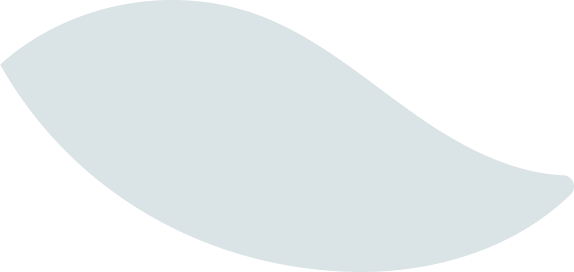 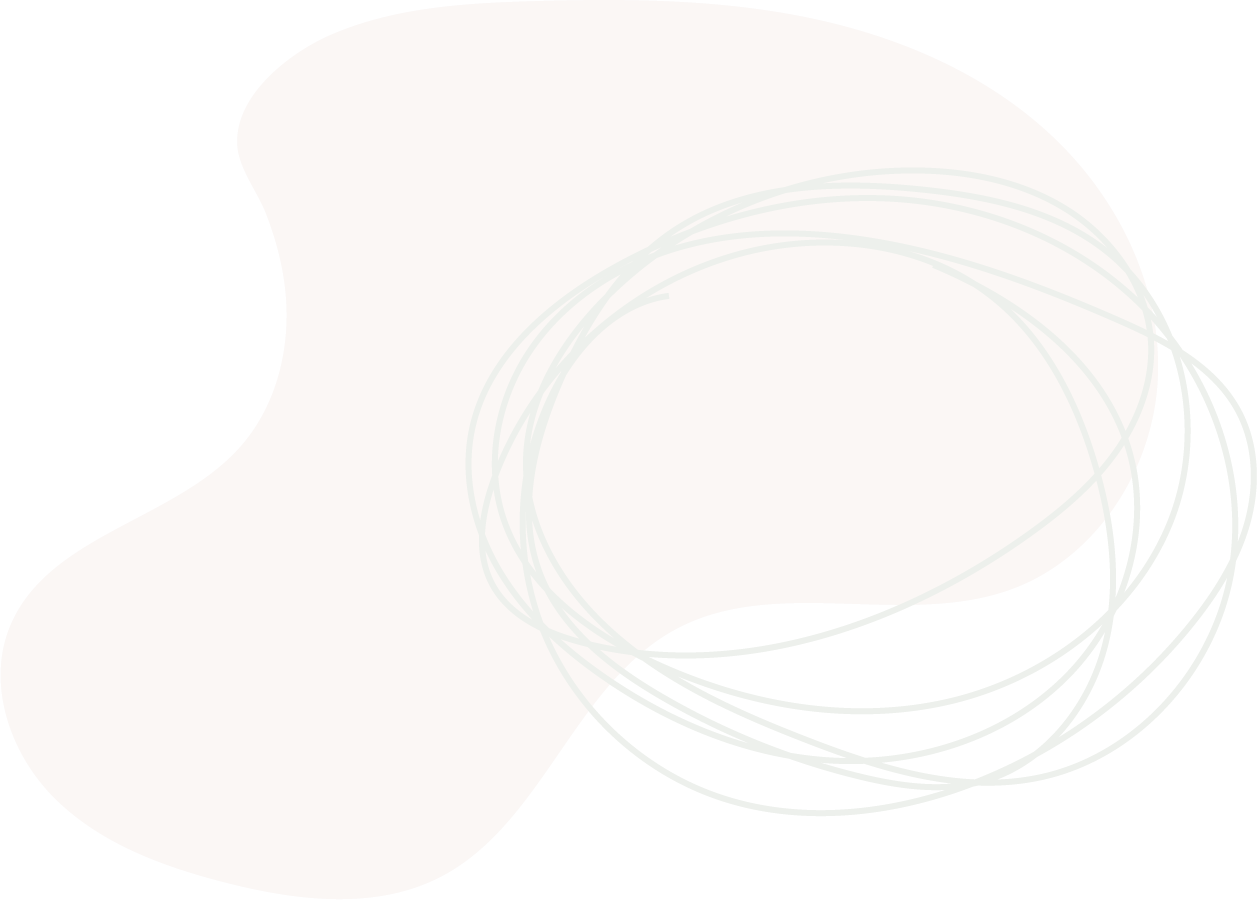 Summer
Bucket list
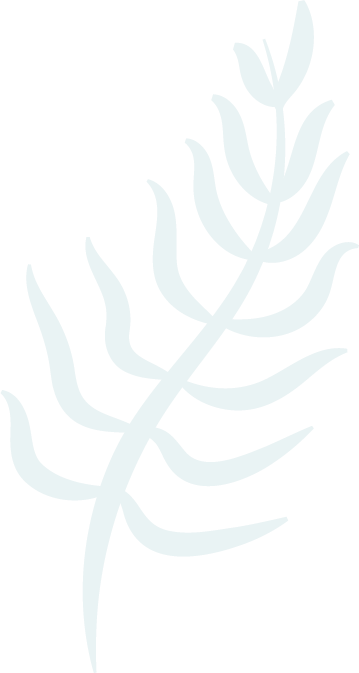 Have a BBQ
Visit a Farm
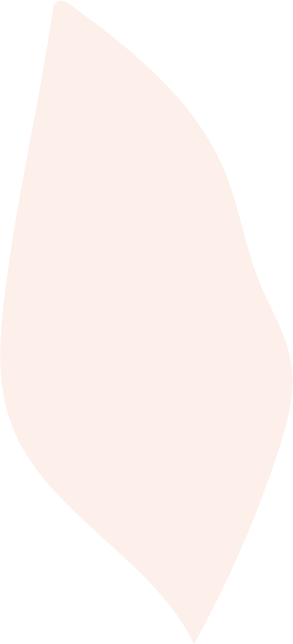 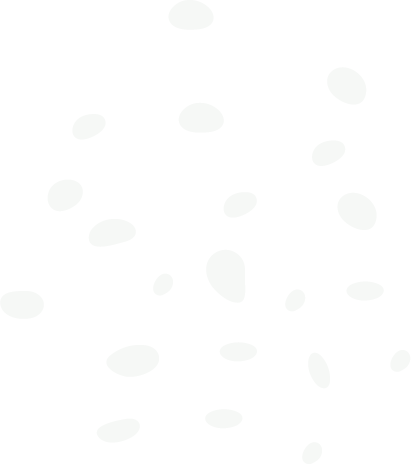 Road Trip
Go to the Park
Go Fishing
Family Sleepover
Go to the Zoo
Movie Night
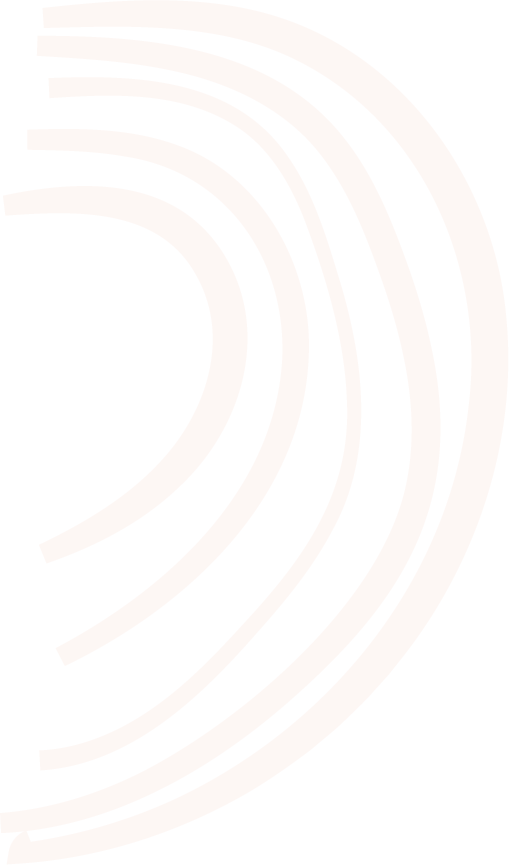 Read 8+ Books
Visit a Museum
Camp in the Backyard
Play Board Game
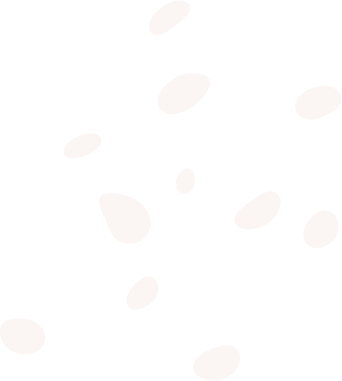 Go to the Beach
Go Pond Dipping
Catch Bugs
Play Swing Ball
Fly a Kite
Visit a Farm
Jump on a Trampoline
Go to the Park
Walk for ice Cream
Family Sleepover
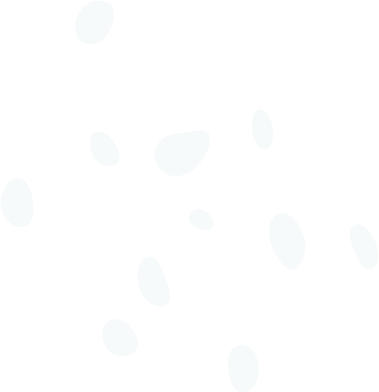 Build a Sand Castle
Movie Night
Have a Water Fight
Play Board Game
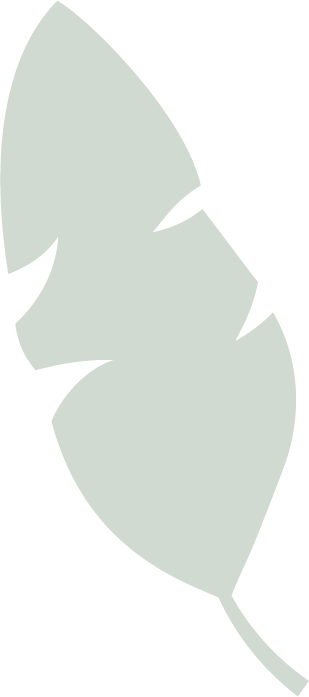 Have a Picnic
Visit a Museum
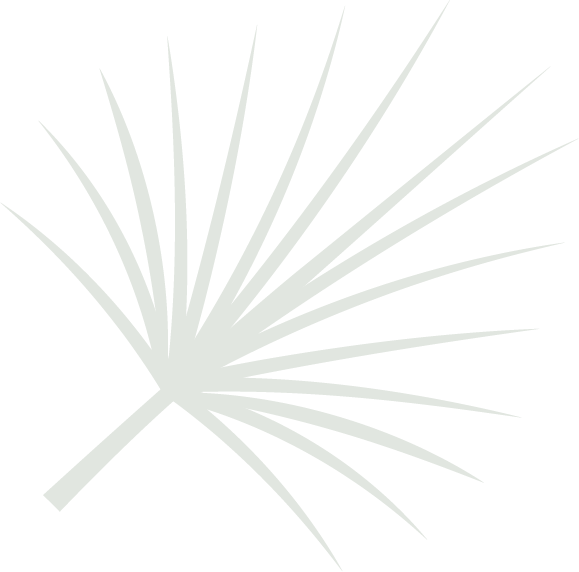 Make Bird Feeders
Go Pond Dipping
Collect Sea Shells
Make Bird Feeders
Play Lawn Twister
Play Lawn Twister
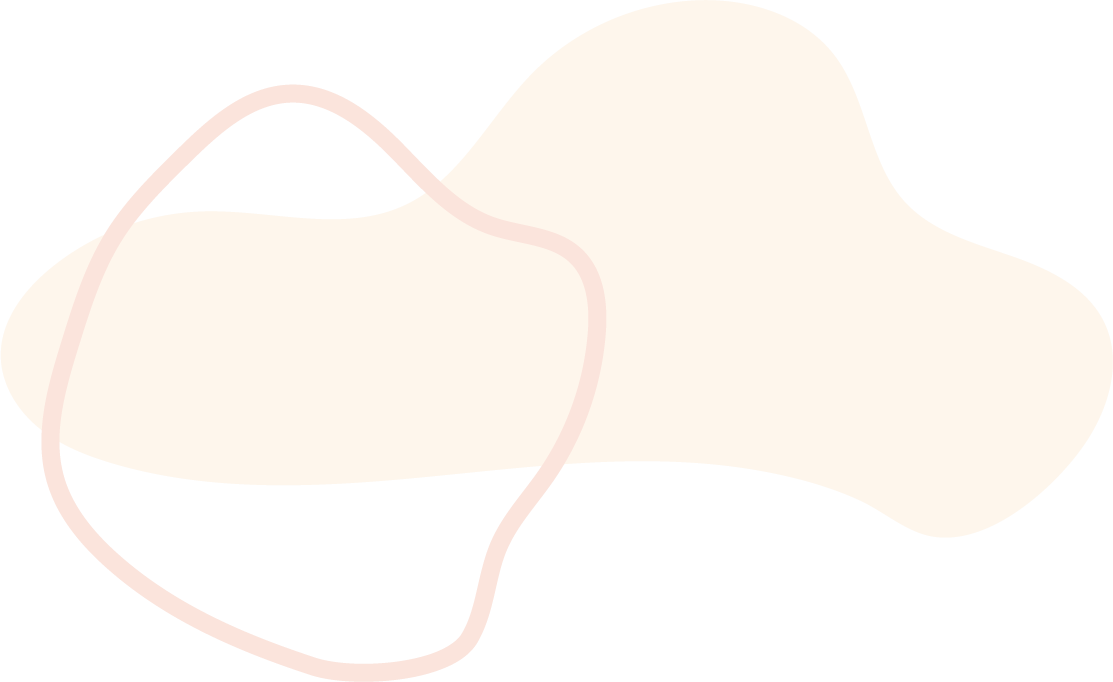 Climb Trees
Have a BBQ
Go to the Zoo
Go Fishing